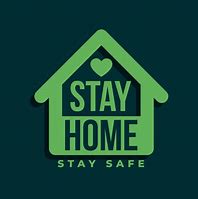 wkÿK cwiwPwZ
‡gvt Kvgvj †nv‡mb
mnKvwi wkÿK 
miKvwi WvgyW¨v gymwjg D”P we`¨vjq
WvgyW¨v, kwiqZcyi|
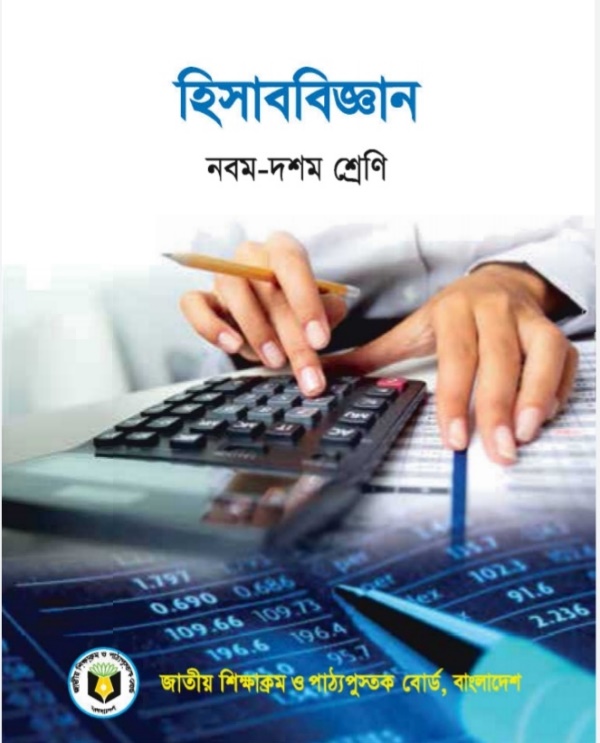 AvR‡Ki cvV
Aa¨vq t ৭ম
cvV wkibvg
LwZqvb
জাবেদা হতে লেনদেন খতিয়ানে লেখাকে খতিয়ানভুক্তকরণ বা পোস্টিং বলে। জাবেদার ডেবিট দিকের টাকা একই খতিয়ানের ডেবিট দিকে এবং ক্রেডিট দিকের টাকা একই খতিয়ানের ক্রেডিট দিকে লিখতে হয় তবে বিবরণের ঘরে বিপরীত হিসাবের নাম লেখা হয়।
Rbve nvmvb Gi e¨emvwqK †jb‡`b¸‡jv wb¤œiæc
2020
Rvbyqvwi t 05 cb¨ µq Kiv n‡jv 20,000 UvKv
Rvbyqvwi  t 15 av‡i cb¨ µq Kiv n‡jv 5,000 UvKv
Rvbyqvwi t 25 cvIbv`vi‡K cwi‡kva Kiv n‡jv n‡jv 	       2,000 UvKv
Rbve nvmvb 
mvavbY Rv‡e`v
Kiwbq
µq wnmve
bM`vb wnmve
cvIbv`vi  wnmve
টি ছক
ডেবিট	                                     µq wnmve                                        ক্রেডট
টি ছক
ডেবিট	                                                           	   bM`vb wnmve                        		 ক্রেডট
টি ছক
ডেবিট	                                  cvIbv`vi  wnmve                   ক্রেডট
চলমান জের ছক
µq wnmve               হিসাবের কোড নং…
চলমান জের ছক
bM`vb wnmve          হিসাবের কোড নং…
চলমান জের ছক
cvIbv`vi  wnmve    হিসাবের কোড নং…
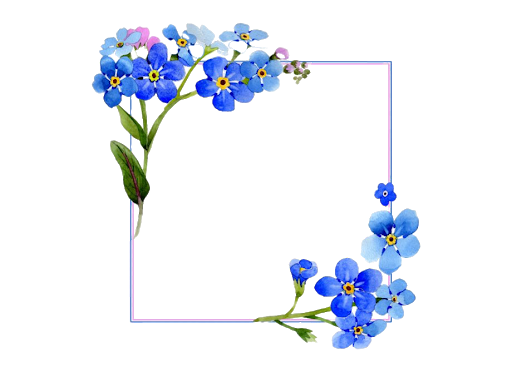 ধন্যবাদ